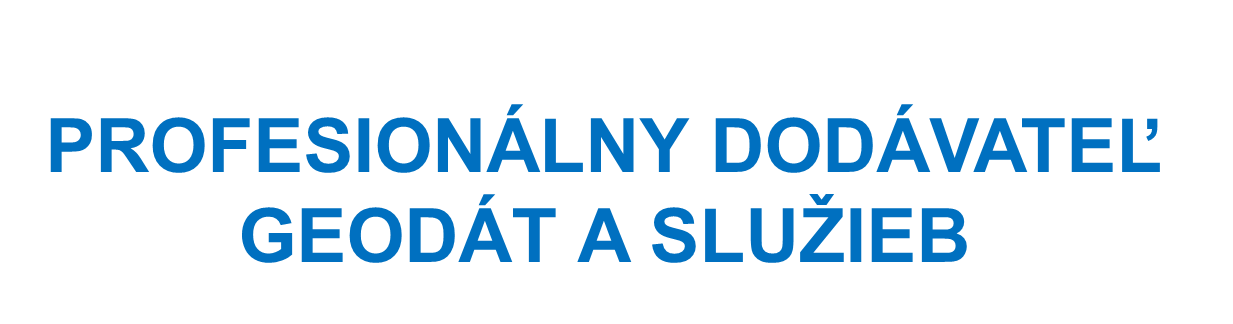 Najaktuálnejšie dáta z územia SR                  pre samosprávy
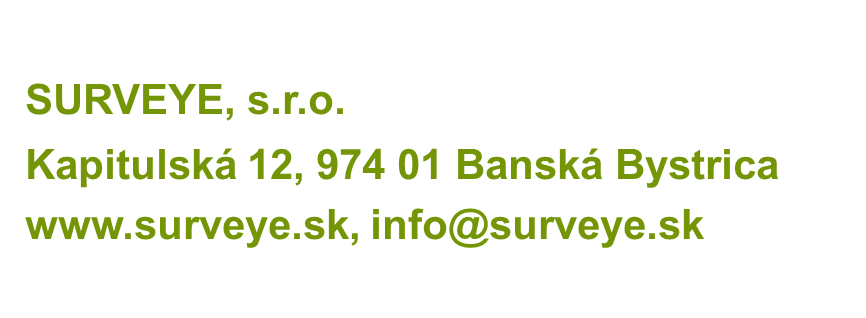 Ing. Renáta  Šrámková, Ing. Miroslava Balšanová
ZÁPATÍ PREZENTACE
1
8.3.2012
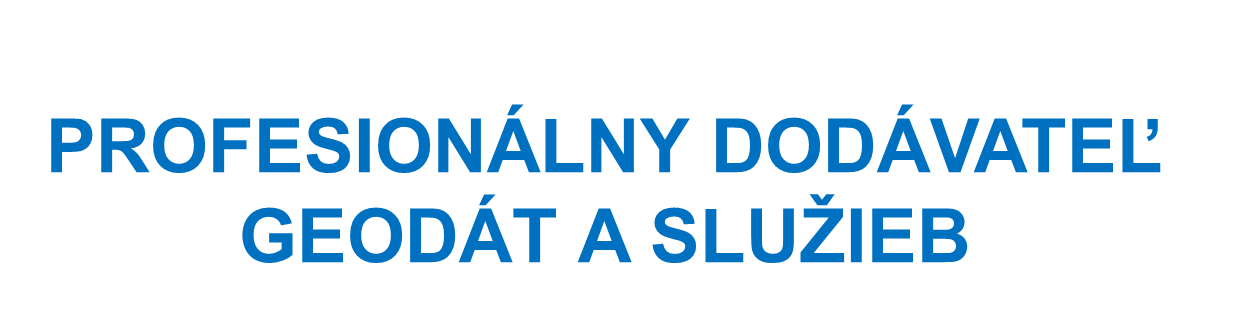 Spoločnosť SURVEYE, s.r.o. je nová progresívna firma, ktorá má špecialistov s dlhoročnými skúsenosťami so zberom a spracovaním dát predovšetkým z leteckých snímok a diaľkového prieskumu Zeme. 

Súčasťou našej ponuky je komplexná dodávka nových aj archívnych dát, ktoré  zabezpečujeme v maximálnej miere z vlastných zdrojov a vlastnými aktivitami, prípadne v spolupráci s partnermi z oblasti súkromného ako aj štátneho sektoru.
ZÁPATÍ PREZENTACE
2
8.3.2012
Dáta a ich aktualizácia
Celoplošné dáta – celé územie SR 	
1. digitálna ortofotomapa RGB a CIR
2. digitálny terénny model – DTM 
1 a 2 sú aktualizované v intervale cca. 3 rokov
3. historická ortofotomapa SR rok 1949
4. orientačná mapa 1 : 10 000

Ďalšie dáta a služby 
 podrobné ortofotomapy 
 3D modely miest 
 laserové skenovanie  
 mobilné mapovanie
 šikmé snímkovanie
 termovízne snímkovanie

Časové sady
ZÁPATÍ PREZENTACE
3
8.3.2012
Celoplošné dáta z územia SR- základná dátová a časová sada
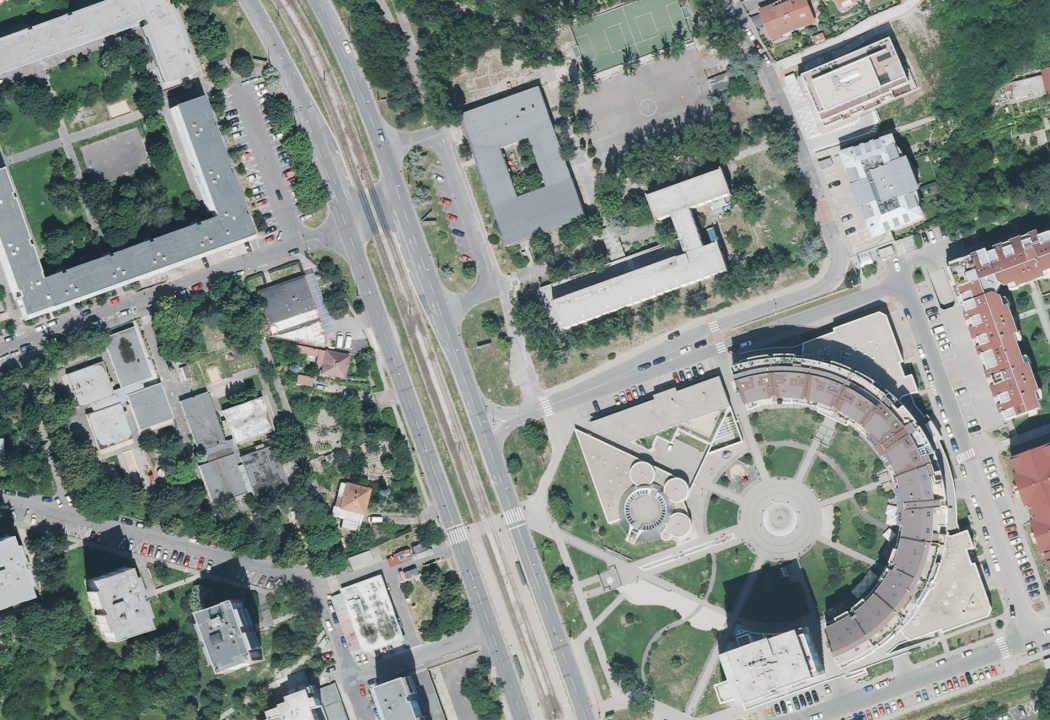 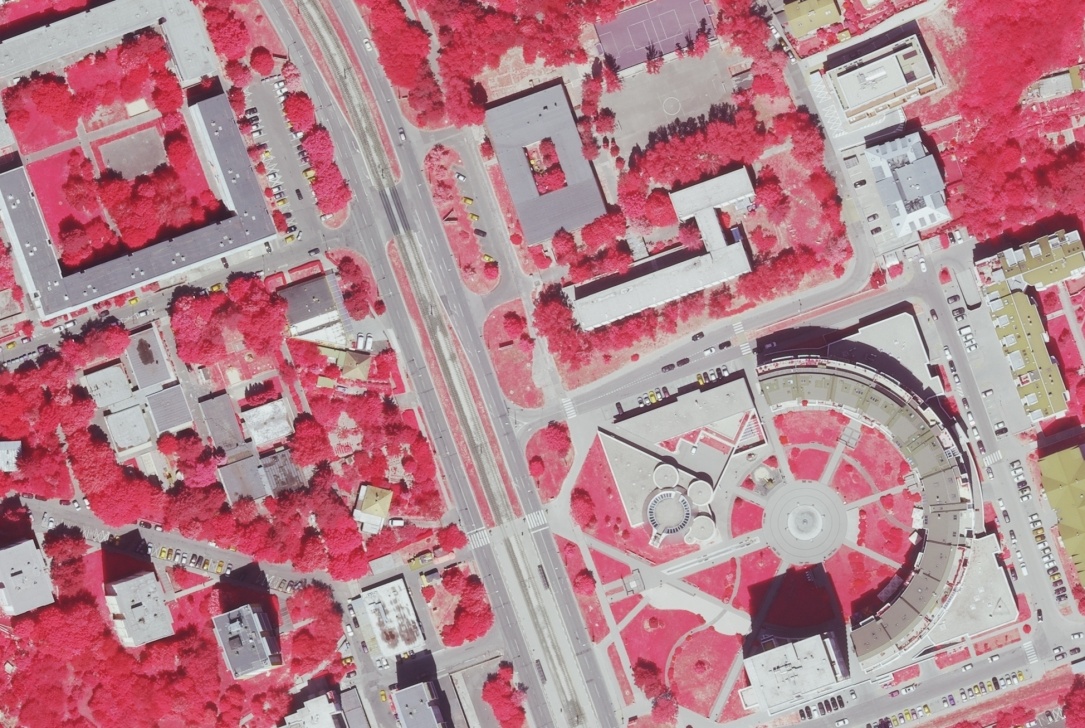 CIR ortofotomapa – 2014-2016
RGB ortofotomapa – 2014-2016
Pixel 0.2 m
Pixel 0.2 m
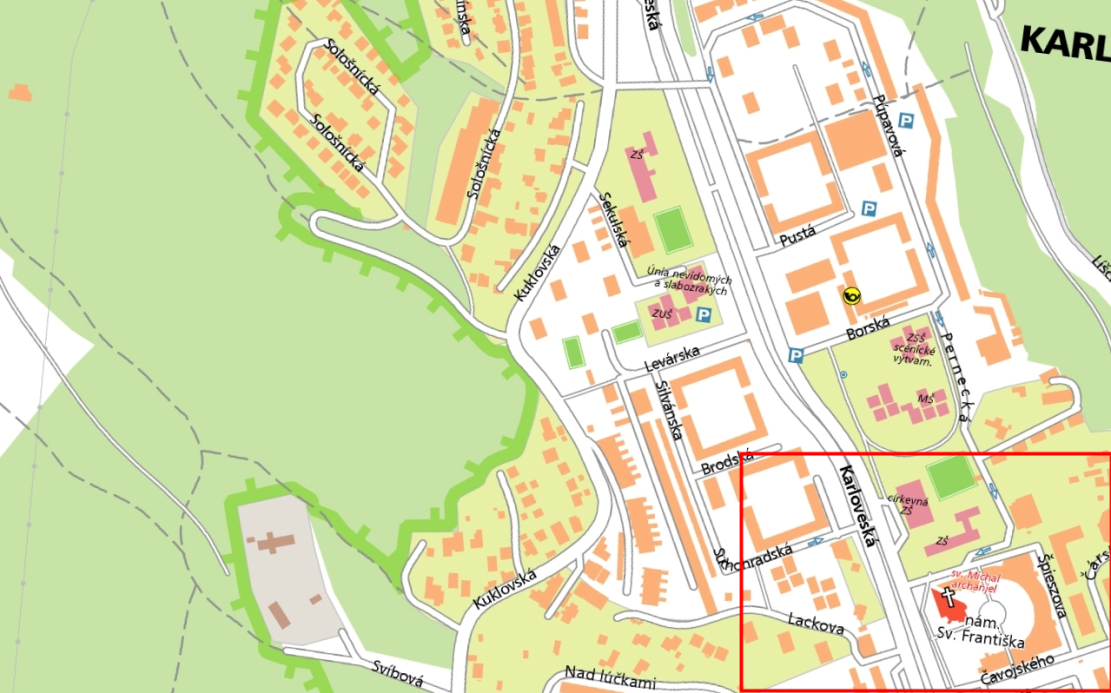 Orientačná mapa
ČB ortofotomapa - 1949
Pixel 1 m
Pixel 0.5 m
4
Časové sady – 
aktualizácia databáz a monitoring zmien
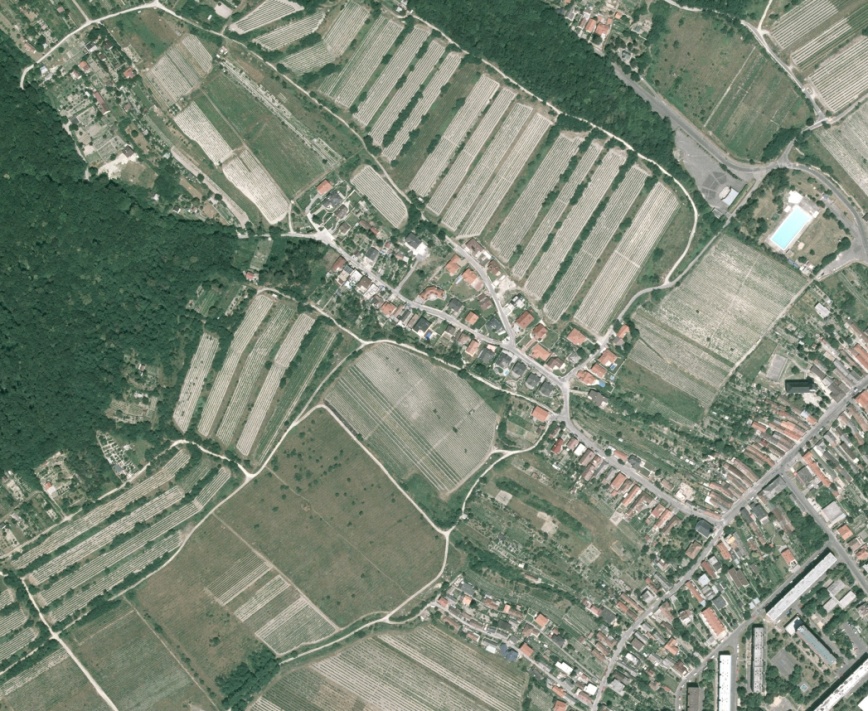 2005
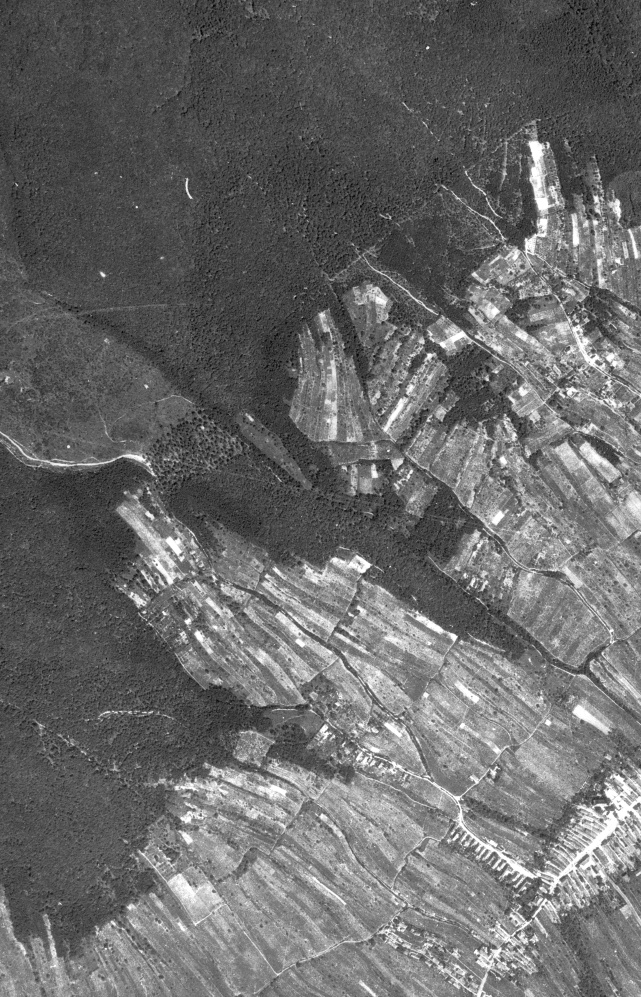 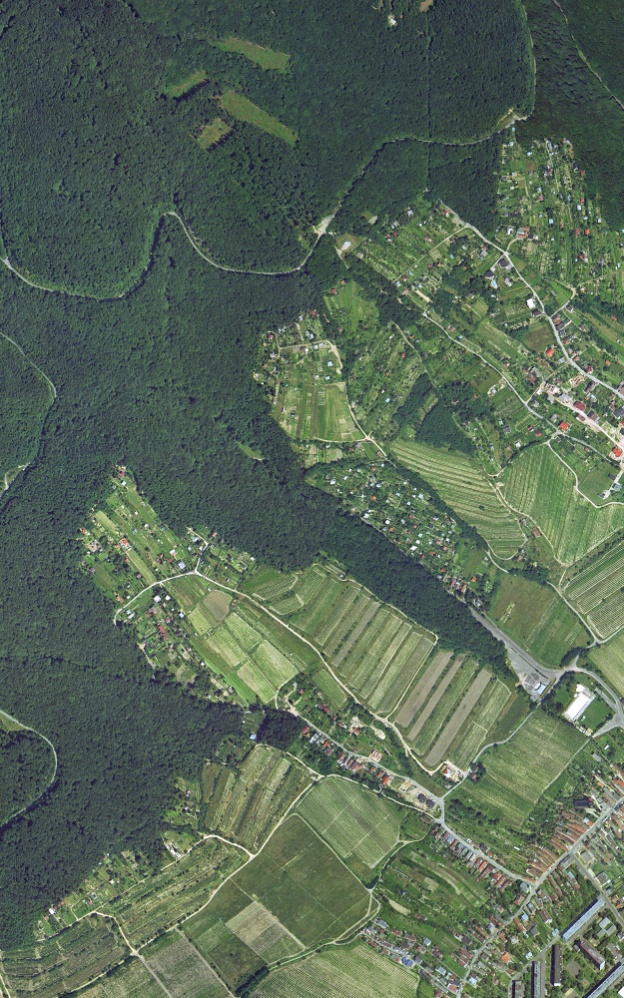 1999
1949
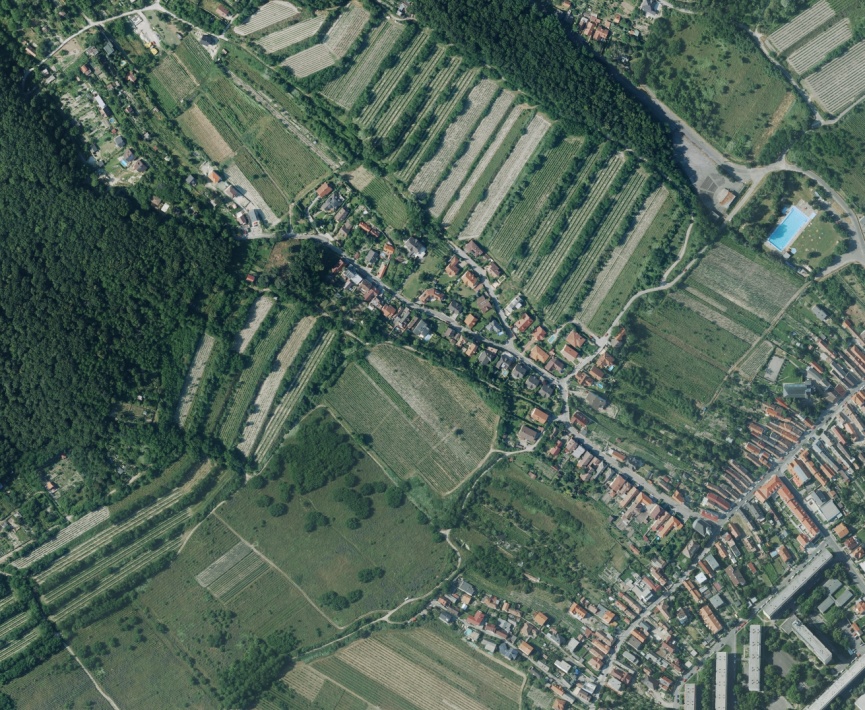 2005
ZÁPATÍ PREZENTACE
5
8.3.2012
2014
Kontinuálna ortofotomapa SR – RGB
PLOŠNÉ SNÍMKOVANIE CELEJ SR
r. 2002 - 2003 – základná sada, rozlíšenie GE 50 cm
r. 2005 - 2006 – 1. aktualizácia, rozlíšenie GE 50 cm
r. 2008 - 2010 – 2. aktualizácia, rozlíšenie GE 25 cm
r. 2011 - 2013 – 3. aktualizácia, rozlíšenie GE 25 cm
r. 2014 - 2016 – 4. aktualizácia, rozlíšenie GE 20 cm 
      - aktualizácia sady je ukončená – najaktuálnejšie dáta
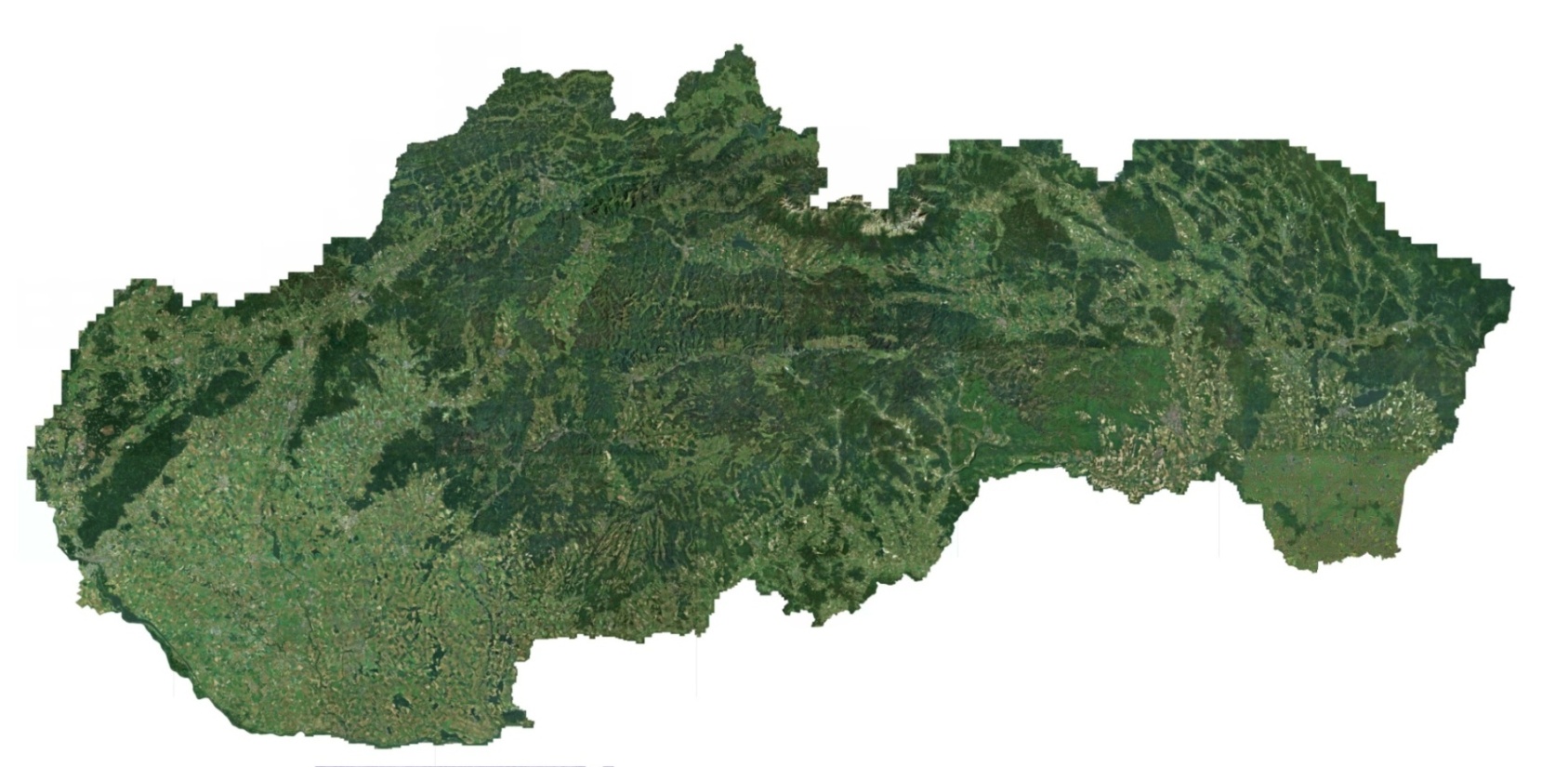 ZÁPATÍ PREZENTACE
6
8.3.2012
Kontinuálna ortofotomapa SR – CIR
r. 2011 – 2013 – 3. aktualizácia GE 25 cm
r. 2014 – 2016 – 4. aktualizácia GE 20 cm – aktualizácia sady je ukončená – najaktuálnejšie dáta
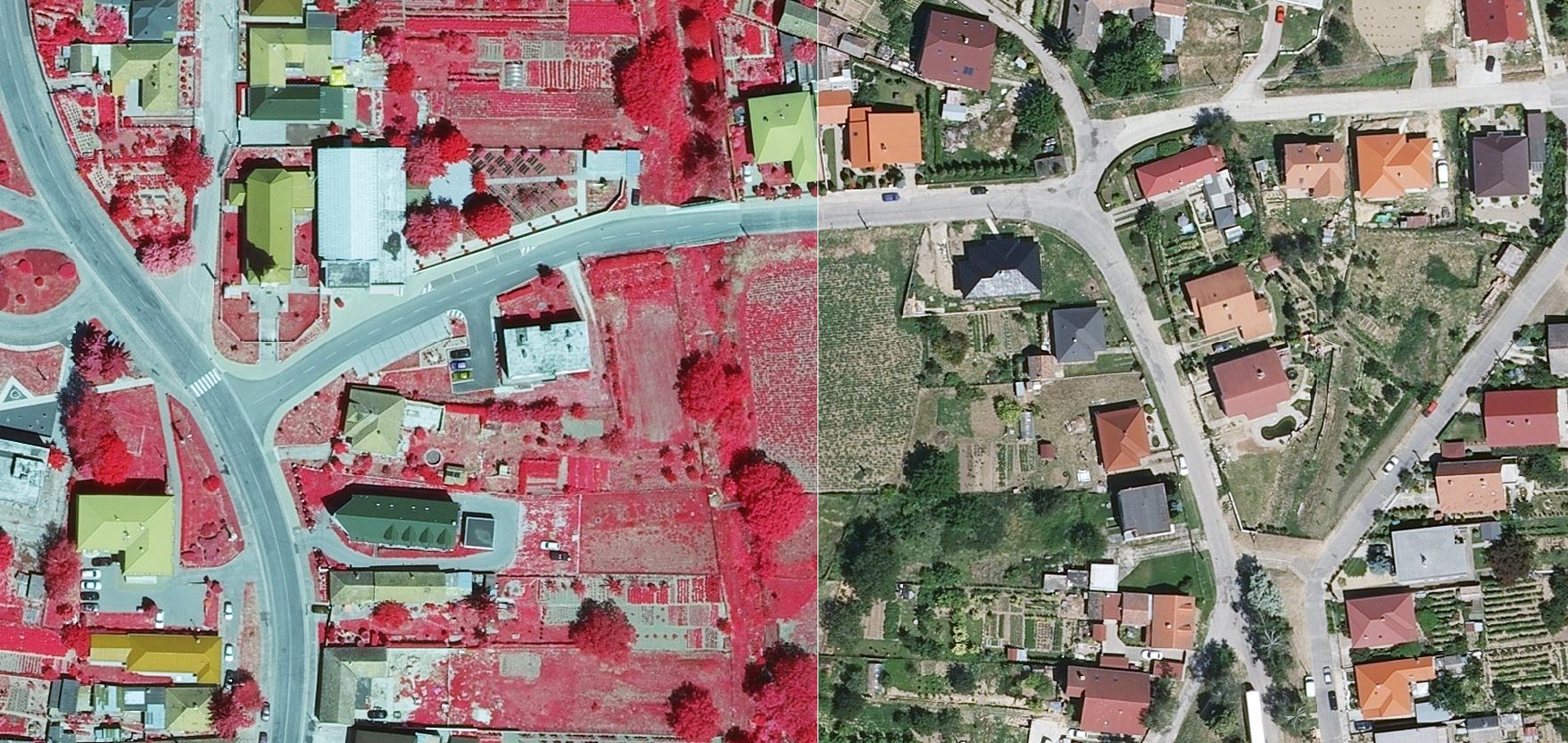 ZÁPATÍ PREZENTACE
7
8.3.2012
Digitálny terénny model SR
V etape fotogrametrického spracovania lokalít SR od r. 1997 až 2005 bol vytvorený novo zameraný DTM.
DTM sa neustále spresňuje a aktualizuje novým snímkovaním (napr. v rokoch 2012 a 2013  v údoliach a intravilánoch miest) a bol použitý ako podklad pre „Povodňové mapy“
Tento DTM je k dispozícii pre celé územie SR. 
V porovnaní s dostupným výškopisom  zo ZM 1: 10 000 platí, že na väčšine územia SR je jeho presnosť a podrobnosť podstatne presnejšia a len na niektorých málo územiach sú jeho parametre rovnaké.
Z každej novej sady sa VŽDY aktualizuje aj DTM
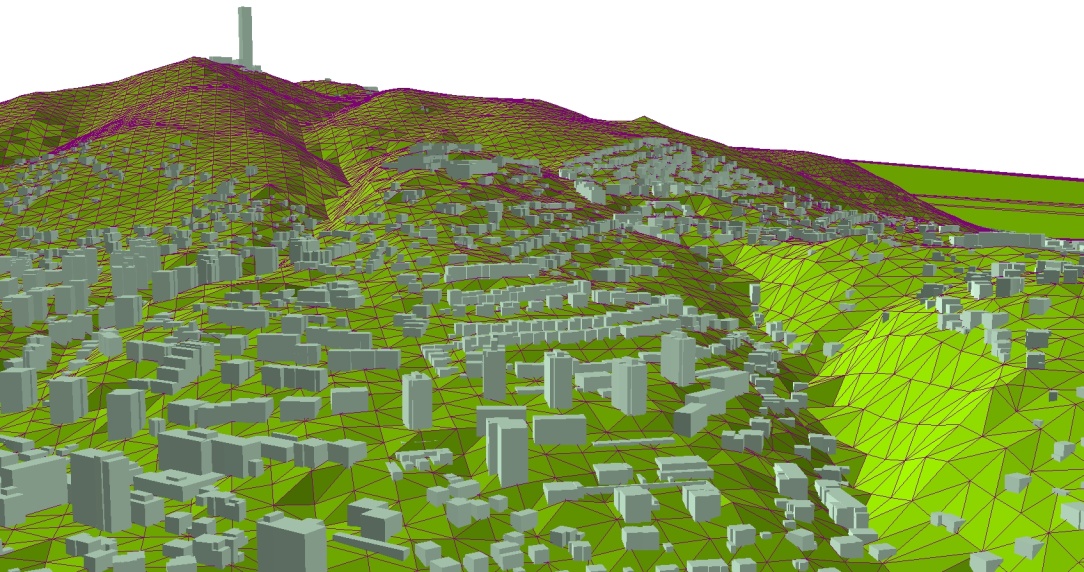 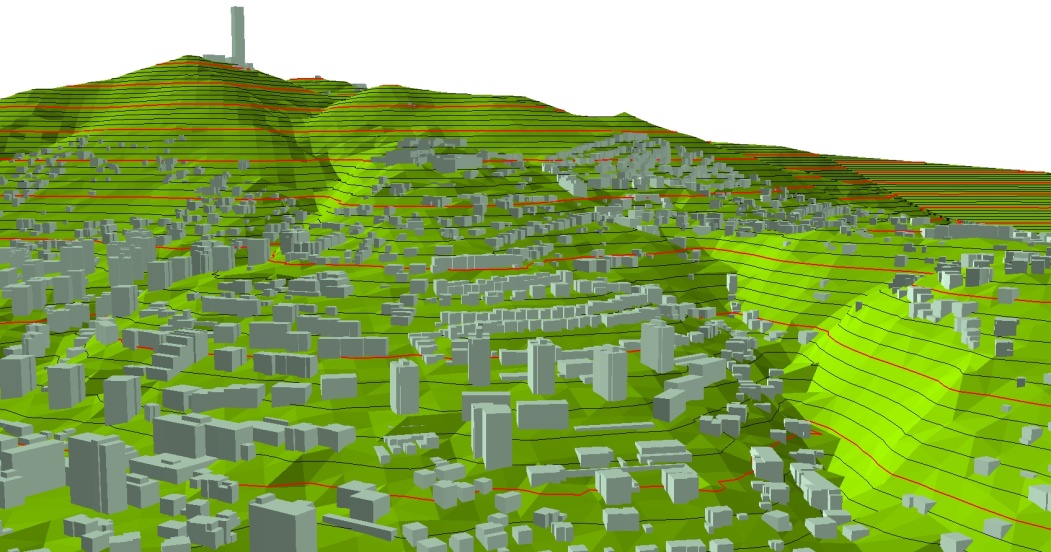 ZÁPATÍ PREZENTACE
8
8.3.2012
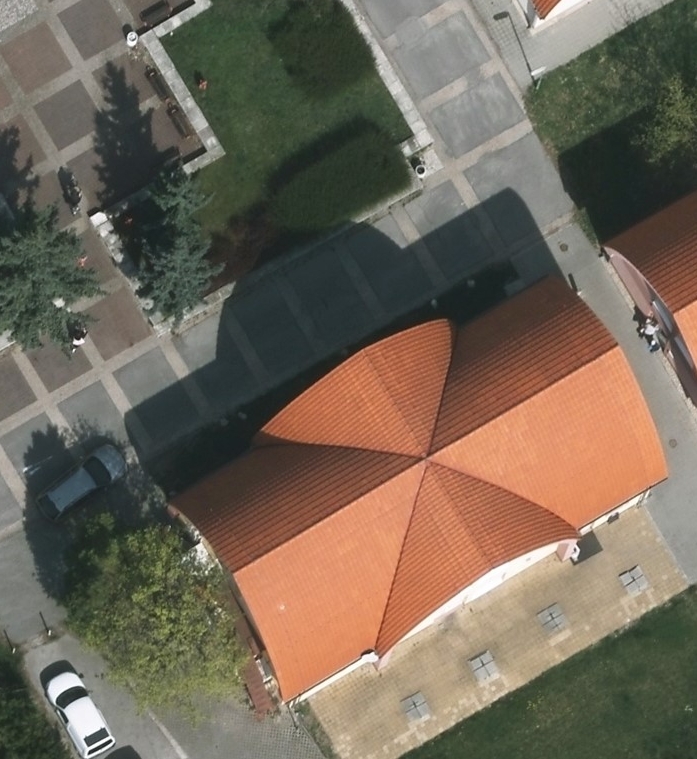 Pixel 0.05 m
Podrobná ortofotomapa  0,05m-0.1m/pixel
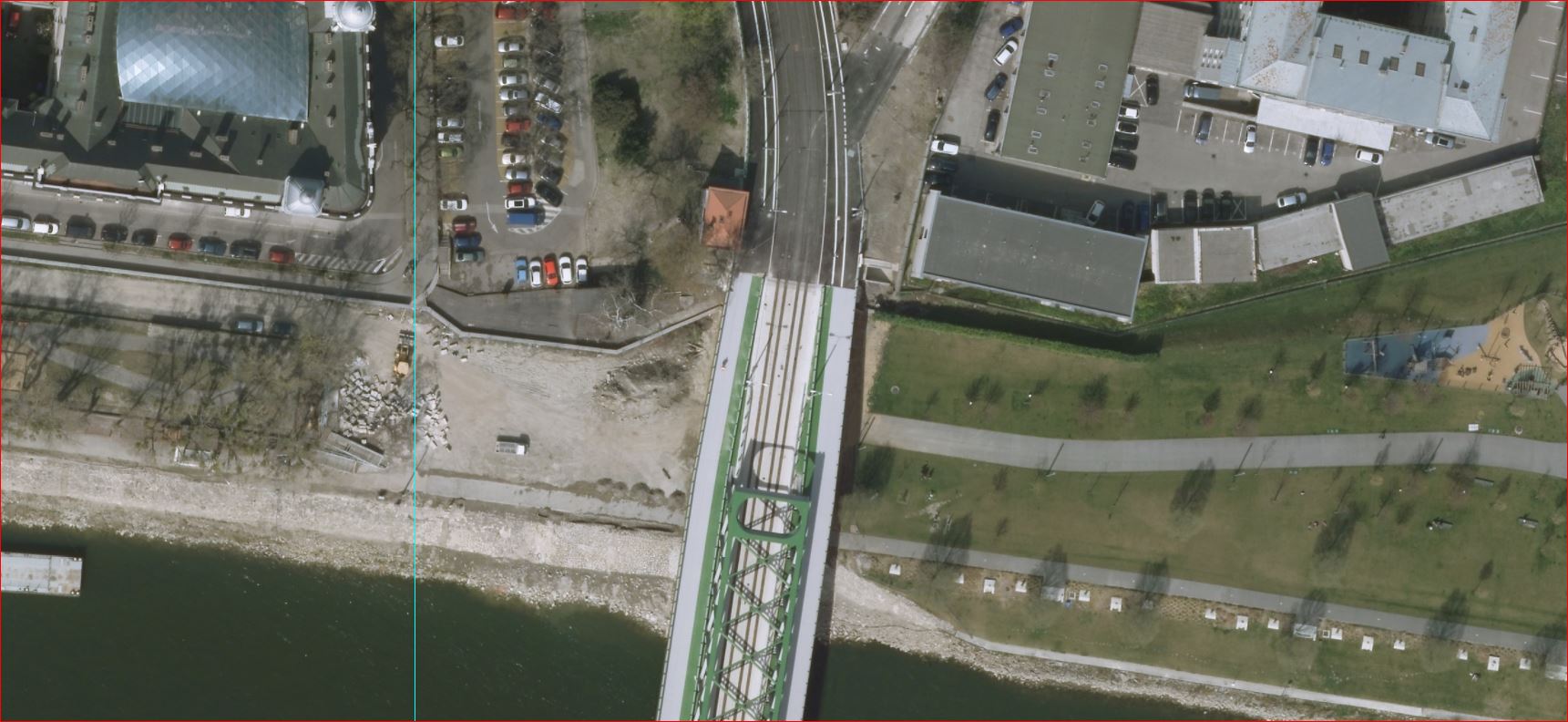 Bratislava (03.2016), 
pixel 0.1 m
ZÁPATÍ PREZENTACE
9
8.3.2012
3D city model miest – zástavby
Virtuálny 3D model mesta môžeme teda charakterizovať ako digitálny 3D model urbanizovanej krajiny s rôznou podrobnosťou 3D modelu budov (zástavby). Osobitné postavenie medzi databázami má vektorový 3D model reálneho stavu budov. Miera detailnosti mapovania objektov je vyjadrená úrovňami detailnosti (LOD - level of detail). LOD-0 vyjadruje tzv. regionálny model obsahujúci len digitálny model terénu, LOD-1 obsahuje tzv. blokový model mesta bez špecifikácie tvaru strechy, LOD-2 obsahuje informácie aj o tvare strechy a textúry, LOD-3 obsahuje kompletné informácie o geometrii (architektúre) objektov, LOD-4 a LOD-5 obsahuje aj informácie o vnútorných priestoroch objektov podľa detailu spracovania.
V súčasnosti je k dispozícii 3D model zástavby  v úrovni LOD1 pre všetky krajské mestá a cca. 20% územia s hustejšou zástavbou v úrovni LOD2.
ukážky LOD1, LOD2-3 a textúrovaný 3Dmodel budov
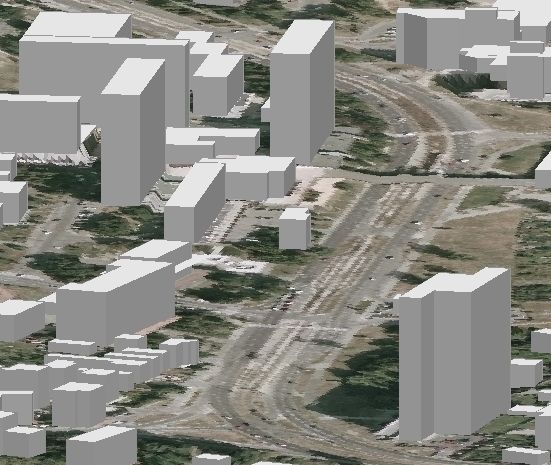 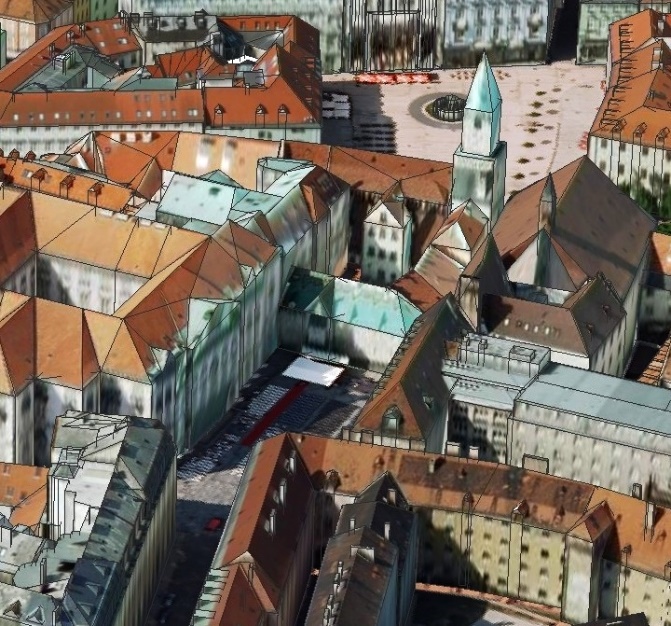 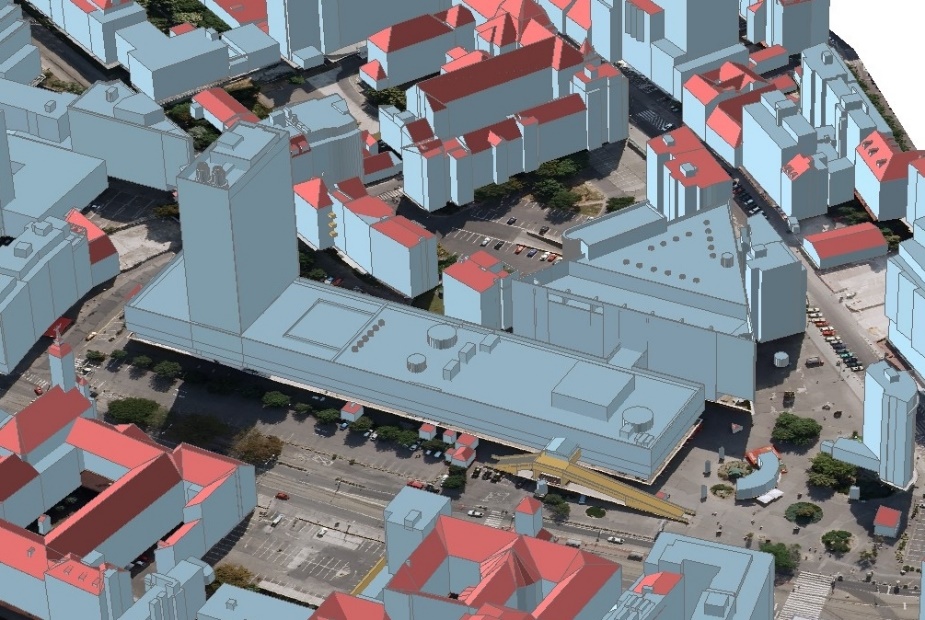 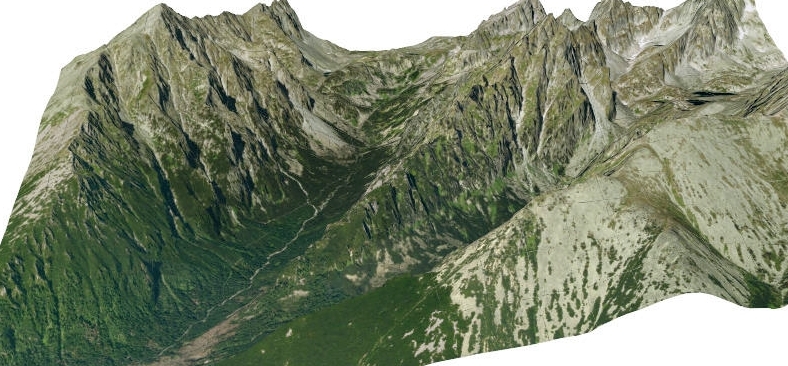 ZÁPATÍ PREZENTACE
10
8.3.2012
3D city model miest – urbanizovanej krajiny
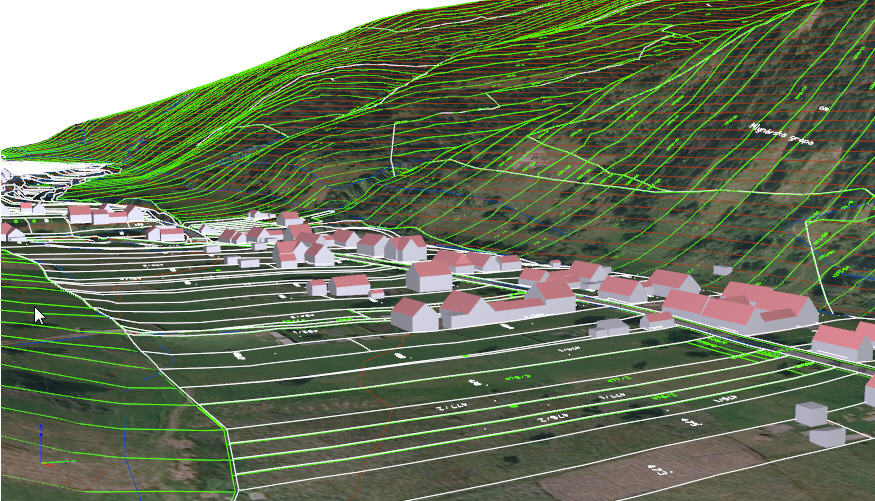 ZÁPATÍ PREZENTACE
11
8.3.2012
Mobilné mapovanie – kompletné informácie z uličného pásu
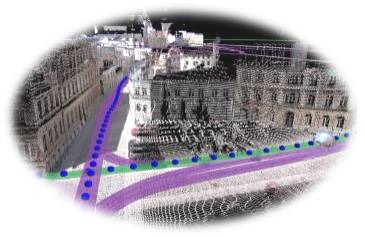 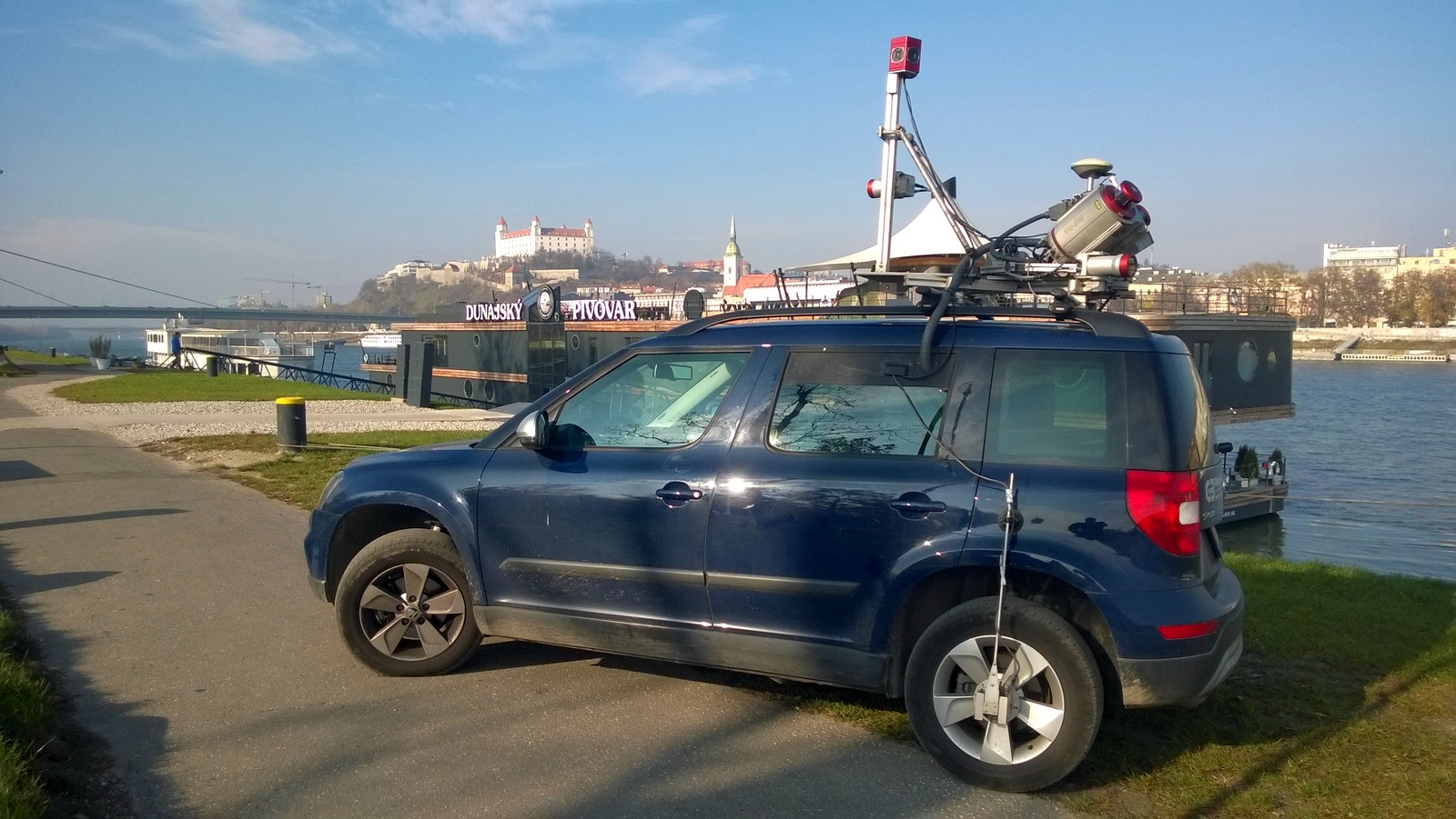 ZÁPATÍ PREZENTACE
12
8.3.2012
[Speaker Notes: Auto vybavené meracou a zobrazovacou technikou sa pohybuje na vopred naplánovanej trase a priebežne zberá dáta, či už obrazové alebo aj laserové.]
Mobilné mapovanie – kompletné informácie z uličného pásu
Mobilný mapovací systém – spojenie nasledujúceho technického vybavenia
GNSS prijímač, IMU - Inerciálna meracia jednotka, externý odometer, laserové skenery (3x), sférická digitálna kamera, (6 digitálnych kamier), externá digitálna kamera s vysokým rozlíšením (2x) a pod.
Zaznamenáva predmetné územie  s vysokým rozlíšením detailu, ktoré realisticky dokumentujú záujmové územie
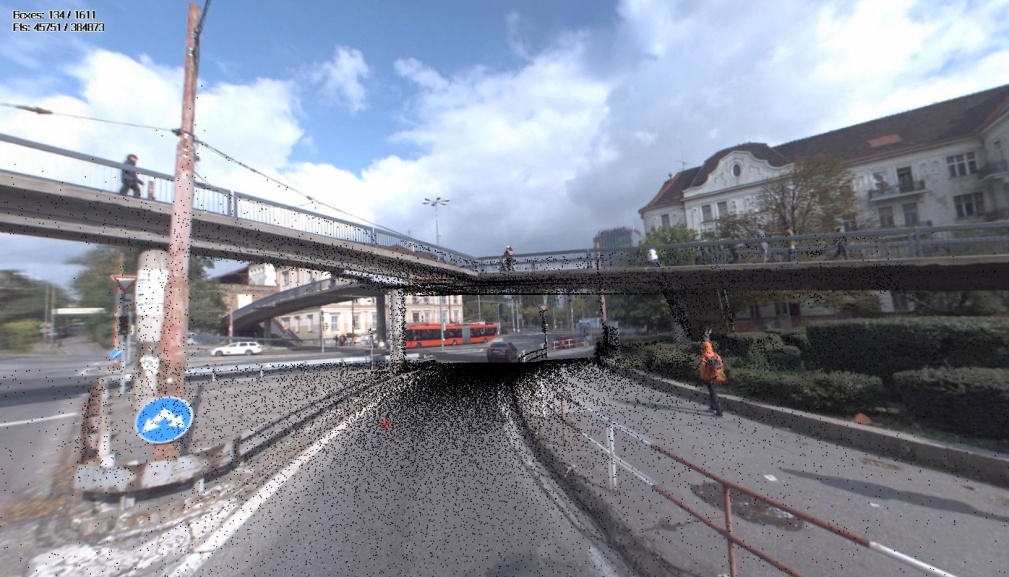 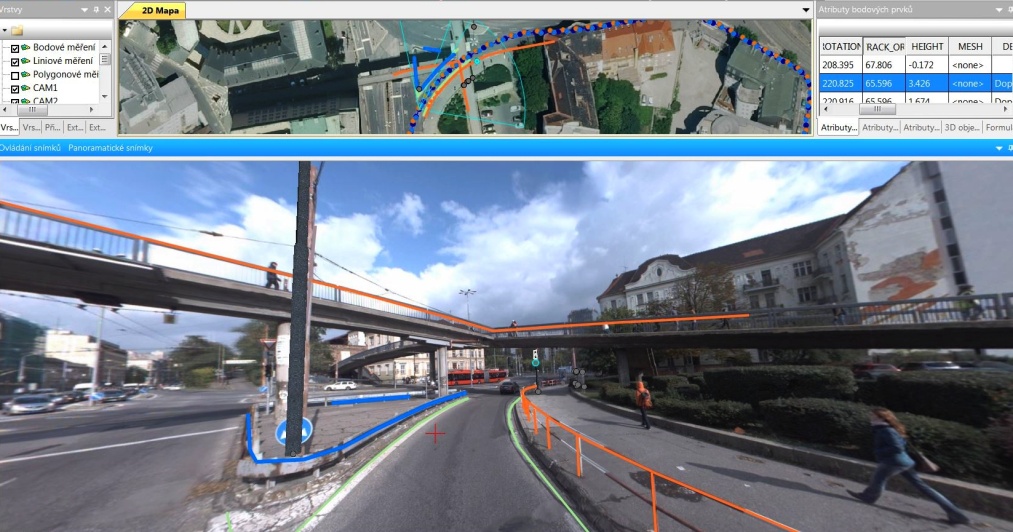 Mapovanie priestoru ulíc, námestí a iných verejne prístupných miest (dopravné značky, verejná zeleň, chodníky, mobiliáre, stĺpy, kanálové vpuste, šachty...)
Pasport a inventarizácia  dopravného značenia, zelene, verejného osvetlenia, informačných tabúľ ...
Dokumentácia  fasád  budov, 3D modely miest a ich vizualizácia
Lokalizácia a monitorovanie stavu objektov (nehnuteľností) na predmetnom území, monitorovanie stavu ciest
Podklady pre integrované záchranné systémy
Správa inžinierskych sietí a infraštruktúry
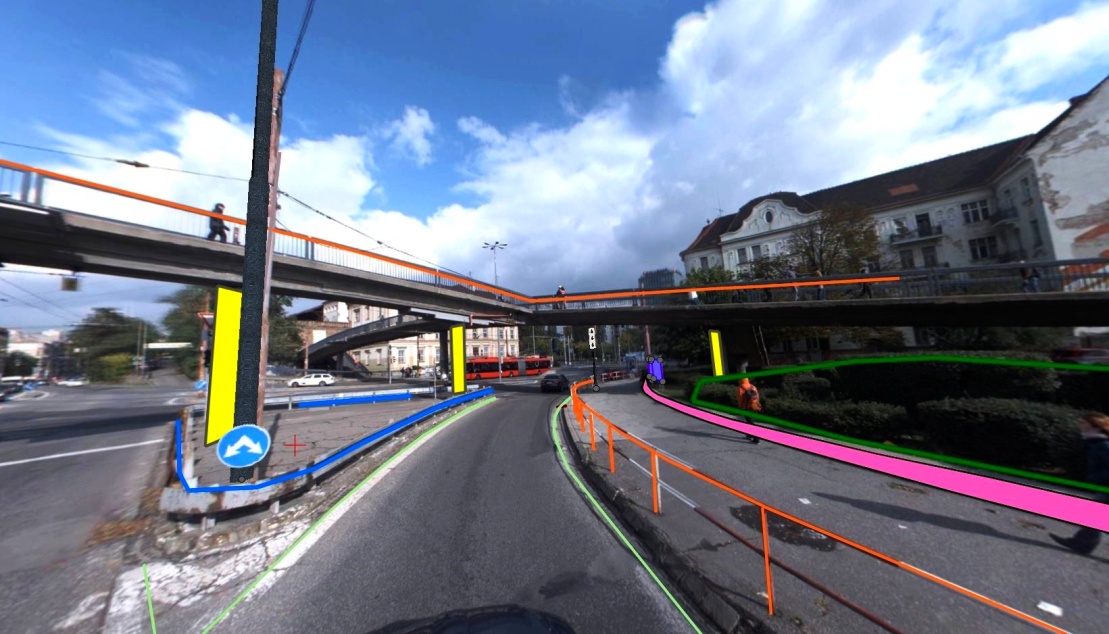 Bratislava 2015-2016, podrobné mapovanie bilboardov a zelene (pasporty)
ZÁPATÍ PREZENTACE
13
8.3.2012
Dátové a časové sady- licencia
5 celoplošných dátových sád celej SR RGB a ich aktualizácie
r. 2002 - 2003 – základná sada, rozlíšenie GE 50 cm
r. 2005 - 2006 – 1. aktualizácia
r. 2008 - 2010 – 2. aktualizácia GE 25 cm
r. 2011 - 2013 – 3. aktualizácia GE 25 cm
r. 2014 - 2016 – 4. aktualizácia GE 20 cm
Dátová sada celej SR CIR od 3. aktualizácie
r. 2002 - 2003 – základná sada, rozlíšenie GE 50 cm
r. 2005 - 2006 – 1. aktualizácia
r. 2008 - 2010 – 2. aktualizácia GE 25 cm
r. 2011 - 2013 – 3. aktualizácia GE 25 cm CIR
r. 2014 - 2016 – 4. aktualizácia GE 20 cm CIR
Historická ortofotomapa SR ČB – 50 cm/pixel
Prevažne r. 1949 (len okrajové časti územia iné roky) rozlíšenie  GE 50 cm

Orientačná rastrová mapa SR 1 : 10 000
ZÁPATÍ PREZENTACE
14
8.3.2012
Časové sady – 
aktualizácia databáz a monitoring zmien
Na základe takto aktualizovaných podkladov (spomínaných databáz), ktoré sú  v 3 ročnom cykle pre celé územie, je možné garantovať pravidelnú aktualizáciu obsahu v porovnaní s verejnou geodatabázou CPD (Centrálna priestorová databáza) resp. ZBGIS (Základná báza údajov pre geografický informačný systém). 
Existencia databáz z 5 časových období vykonaných v pravidelnom cykle umožňuje na ľubovoľnom, resp. celom území SR monitoring zmien od r. 2002 resp. 2003, čo poskytuje mimoriadne možnosti pre „change detection“, dokazovanie stavu a simulácie vývoja pre aplikácie životného prostredia, poľnohospodárstva, hospodárstva, dopravy, urbanizmu a ďalšie.
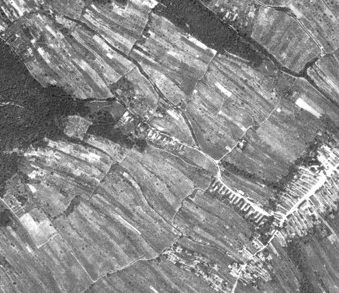 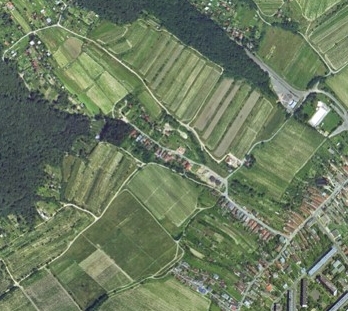 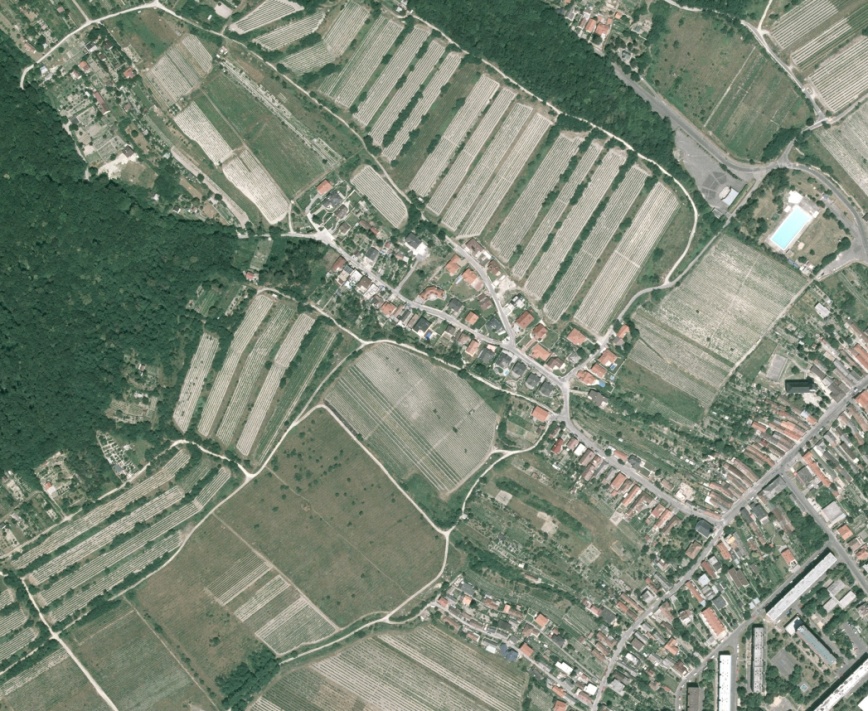 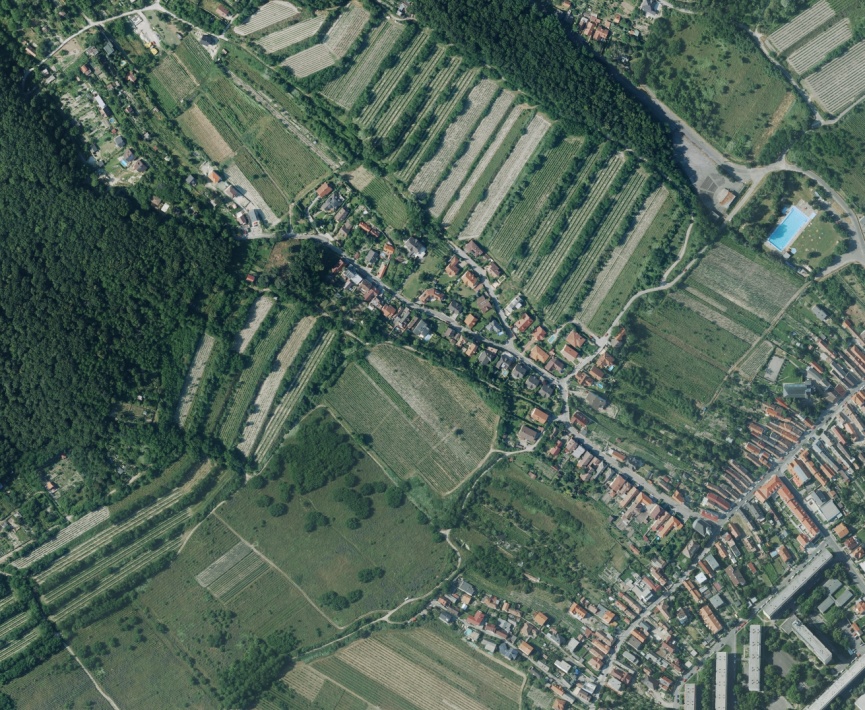 1999
1949
2005
2014
ZÁPATÍ PREZENTACE
15
8.3.2012
Prečo sú dobré časové a dátové sady ?
Pravidelná aktualizácia vášho územia a kontrola predmetov a javov
Dodávka dát pre informačné systémy v požadovaných technických parametroch 
Garancia dodávky v súlade so zákonom
Výhodné cenové podmienky pre dátové sady
Možnosť doplnenia chýbajúcej časovej sady RGB
Doplnenie dátovej sady RGB o sadu CIR
Doplnenie dátovej sady RGB o podrobnú ortofotomapu GE 10cm
Doplnenie dátovej sady RGB o sadu historickej ortofotomapy

Kvalitné DÁTA sú základom systému, nie systém je základom dát. 
Sú to 2 rôzne nezávislé komponenty, ktoré sa dopĺňajú.
Dodávame univerzálne dáta (dátové a časové sady) v obecnom formáte a sú implementovateľné do každého informačného systému.
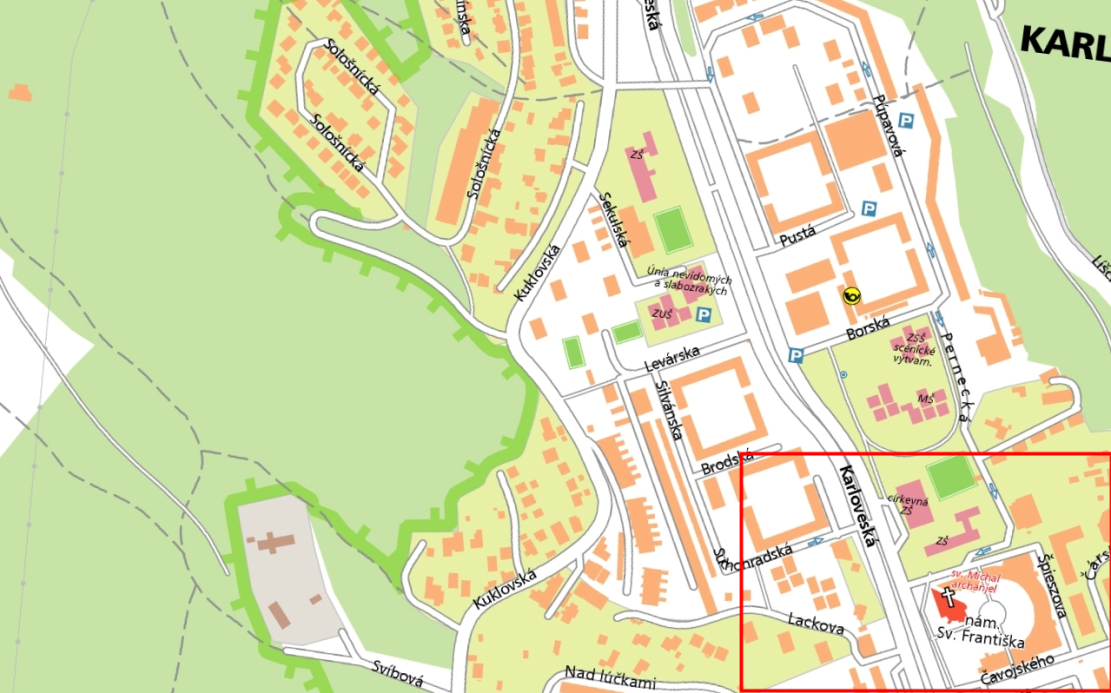 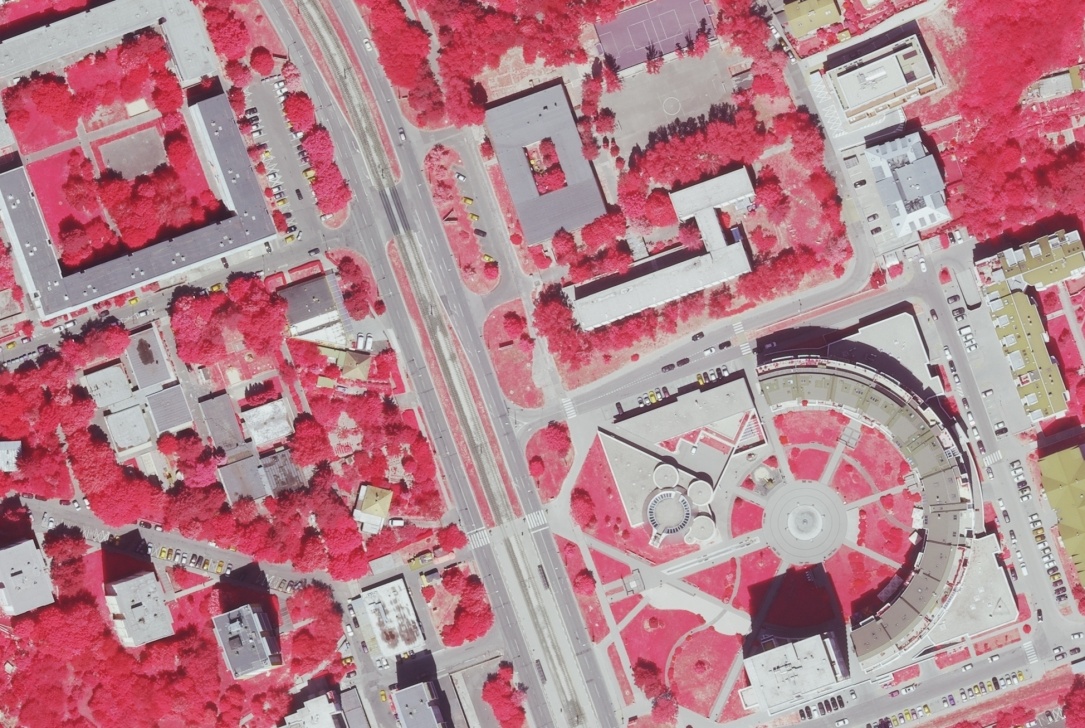 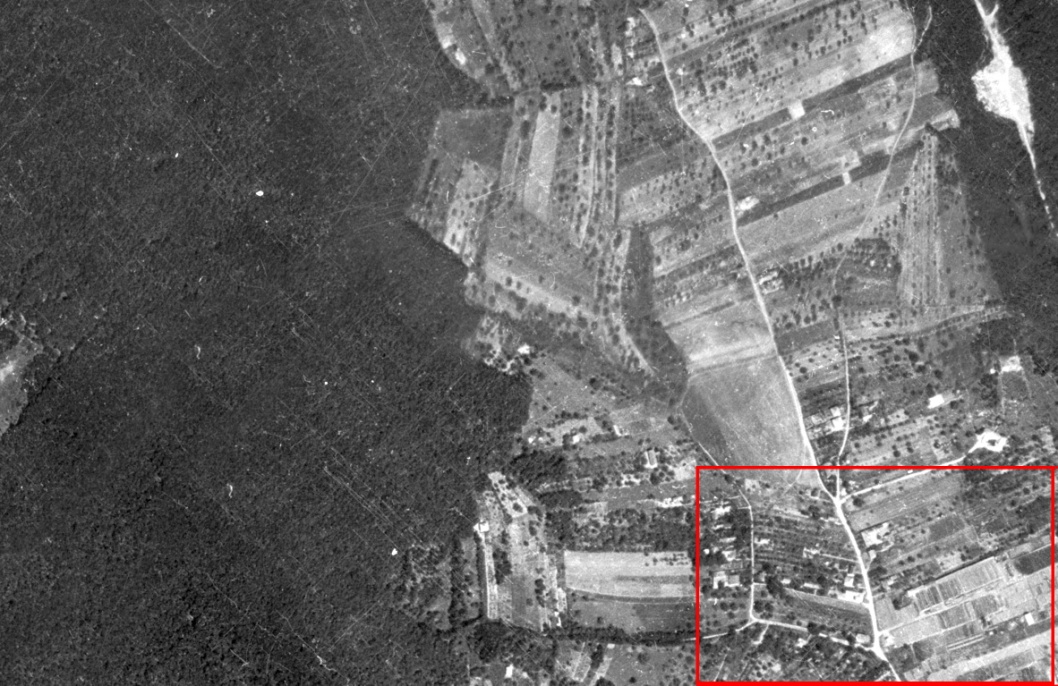 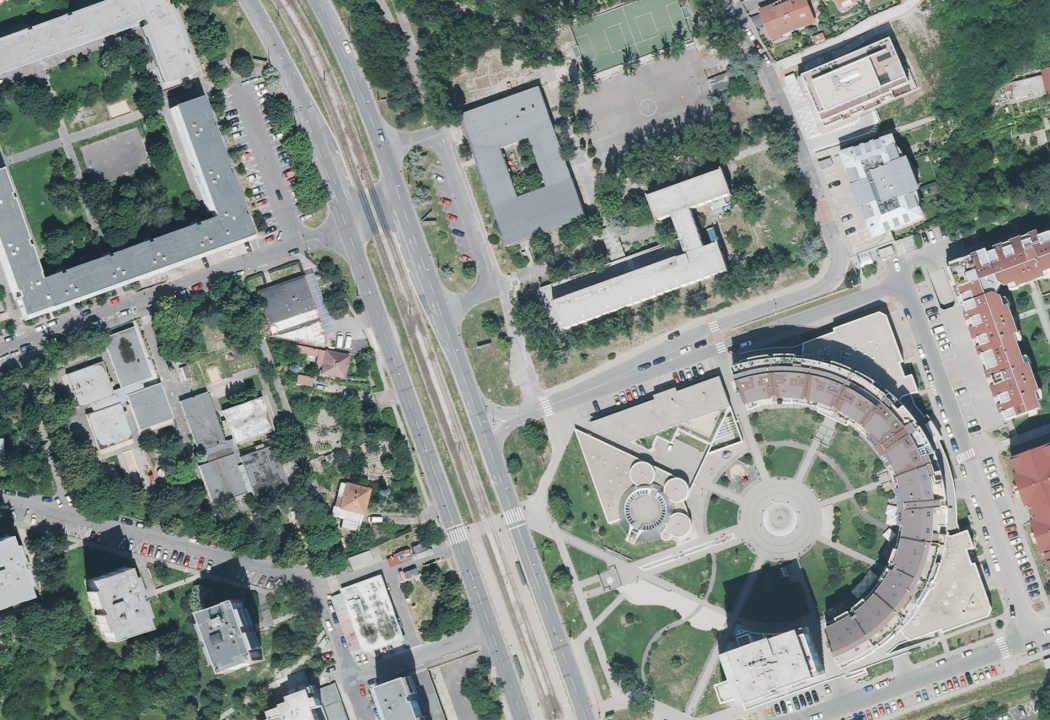 ZÁPATÍ PREZENTACE
16
8.3.2012
Ďakujem za pozornosť.
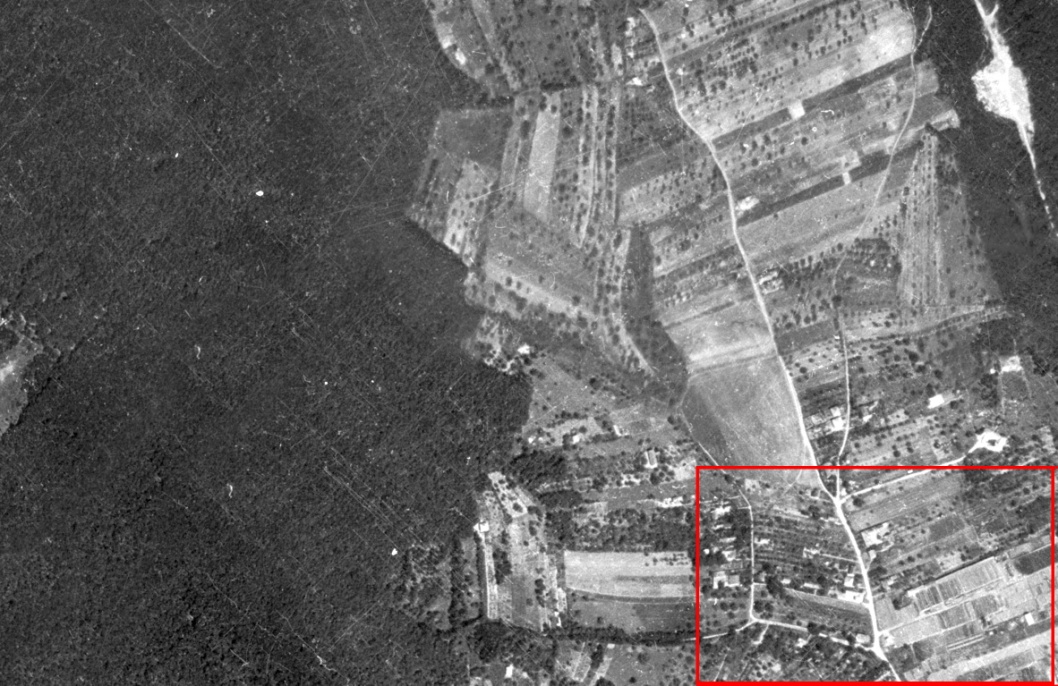 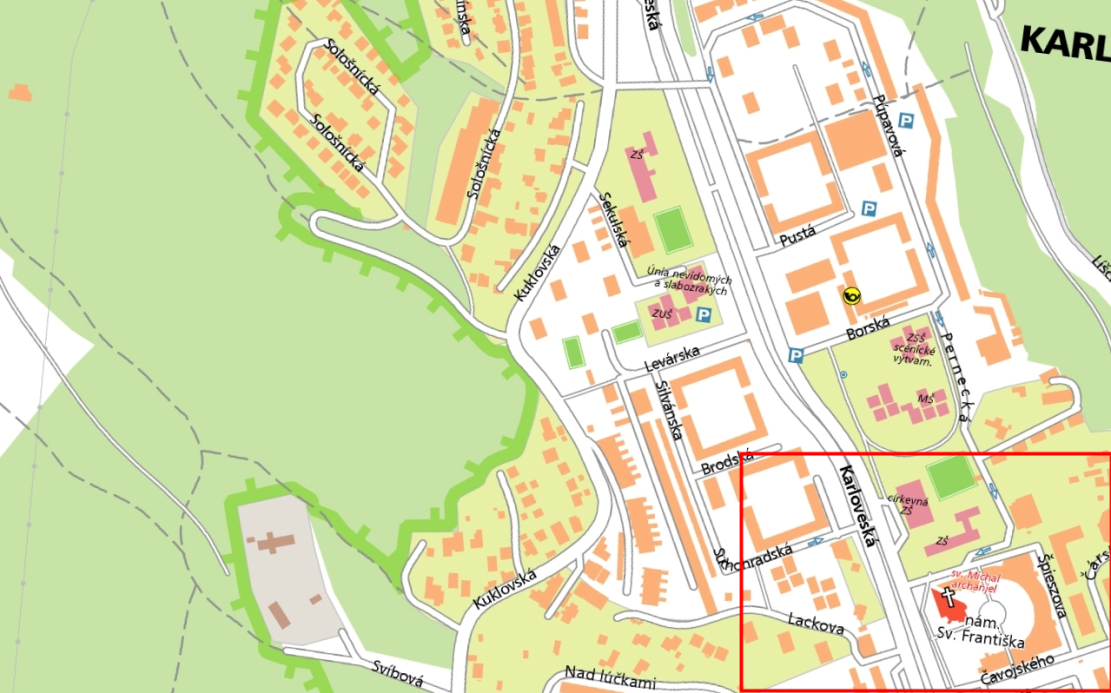 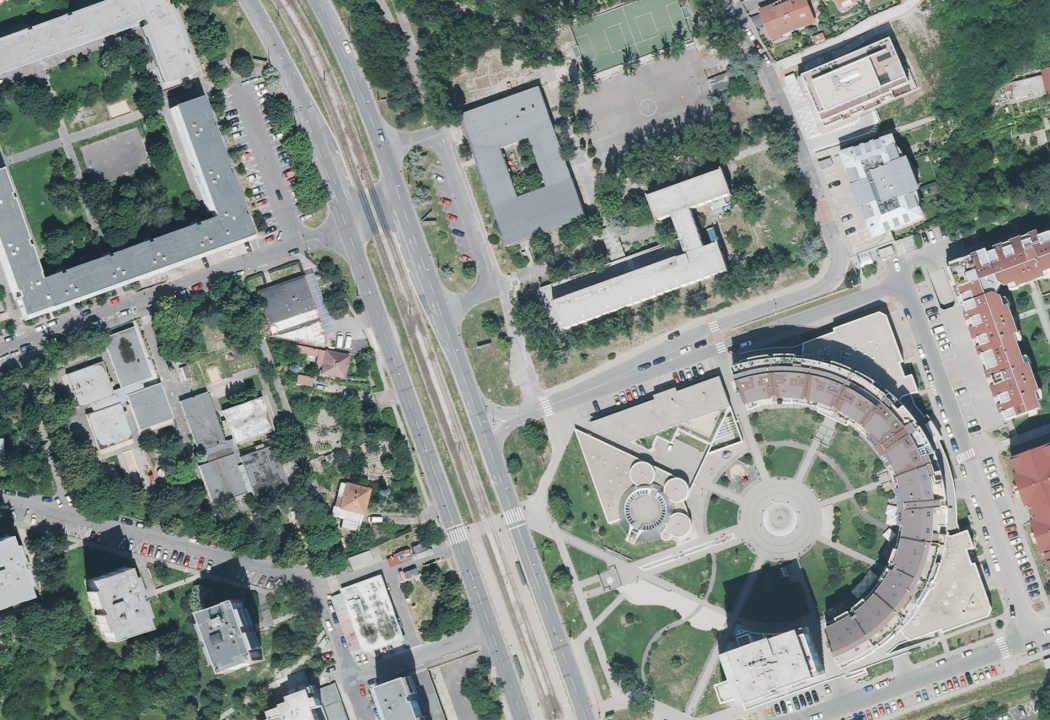 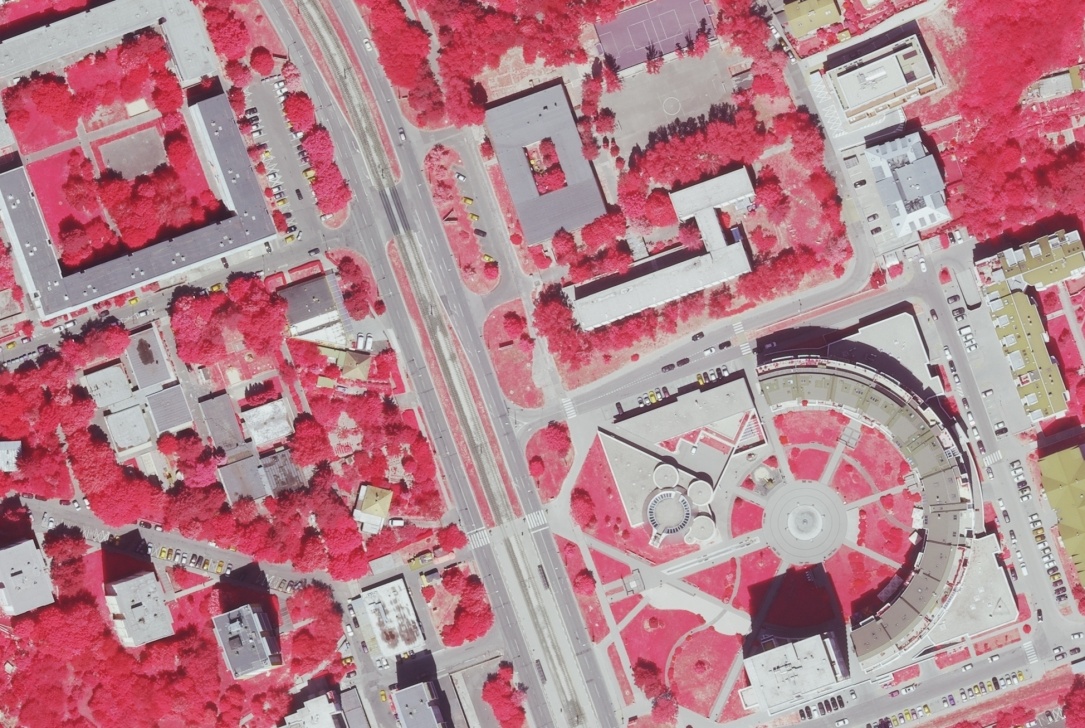 Ing. Renáta Šrámková
Ing. Miroslava Balšanová
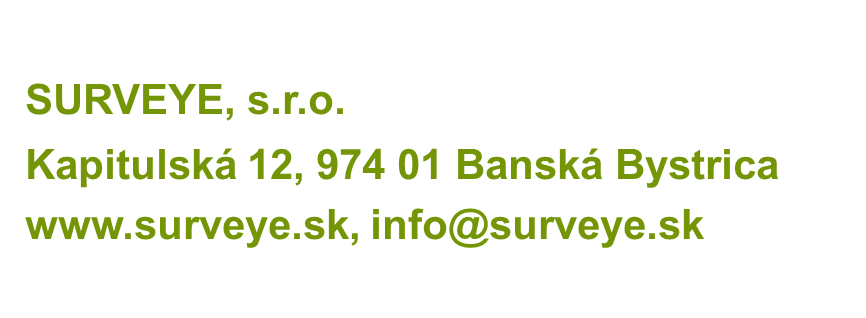 ZÁPATÍ PREZENTACE
17
8.3.2012